Bootstrapping Food Equity
100 Rural Women & Dani Pieratos
February 16, 2022
830am-930am
Dani Pieratos
From Lake Vermilion Reservation, District II Bois Forte Band of Chippewa

Helps with:
Harvest Nation Inc.
Land Access Alliance
Bois Forte Food Sovereignty & Sustainable Agriculture Group
Mazaan Tea
Desperation, Surrender, Patience, Love, Trust, Resourcefulness
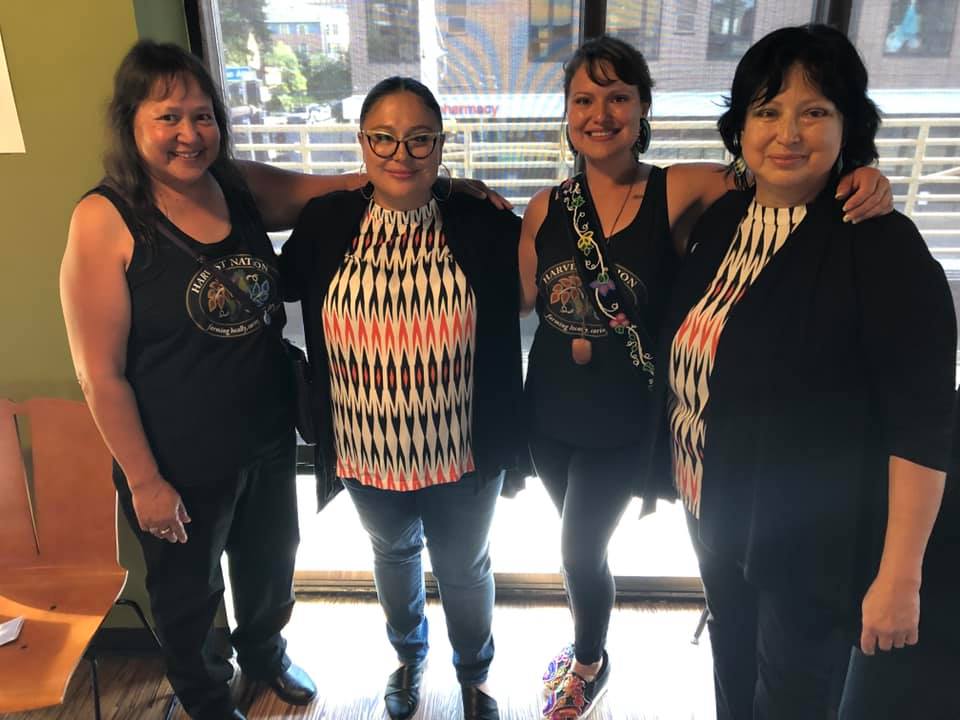 Desperation, Surrender, Patience, Love, Trust, Resourcefulness
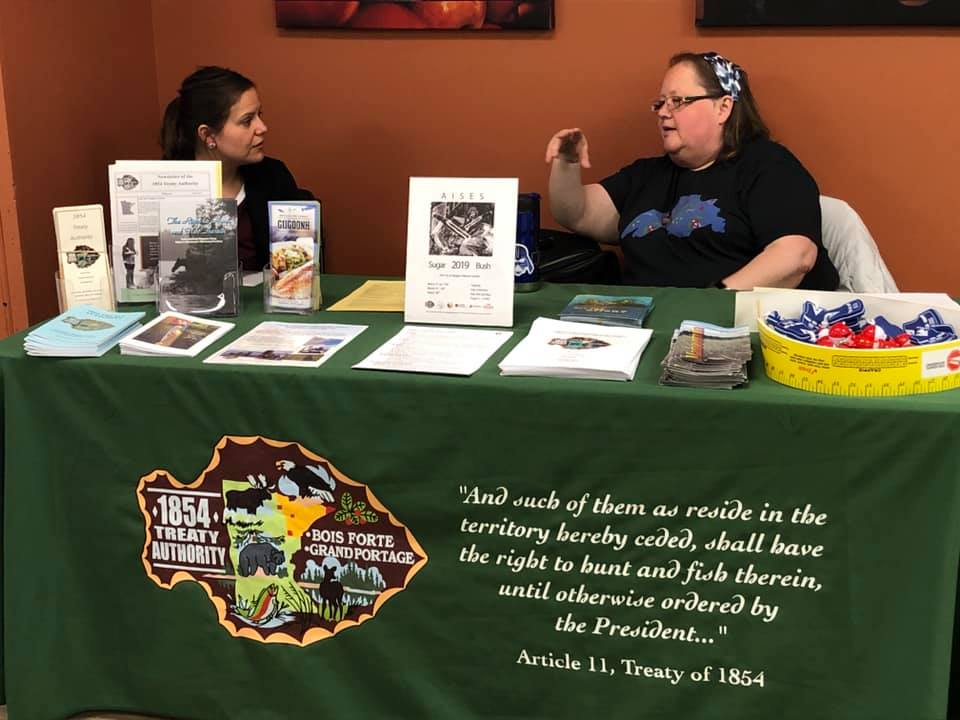 Desperation, Surrender, Patience, Love, Trust, Resourcefulness
Desperation, Surrender, Patience, Love, Trust, Resourcefulness
Desperation, Surrender, Patience, Love, Trust, Resourcefulness
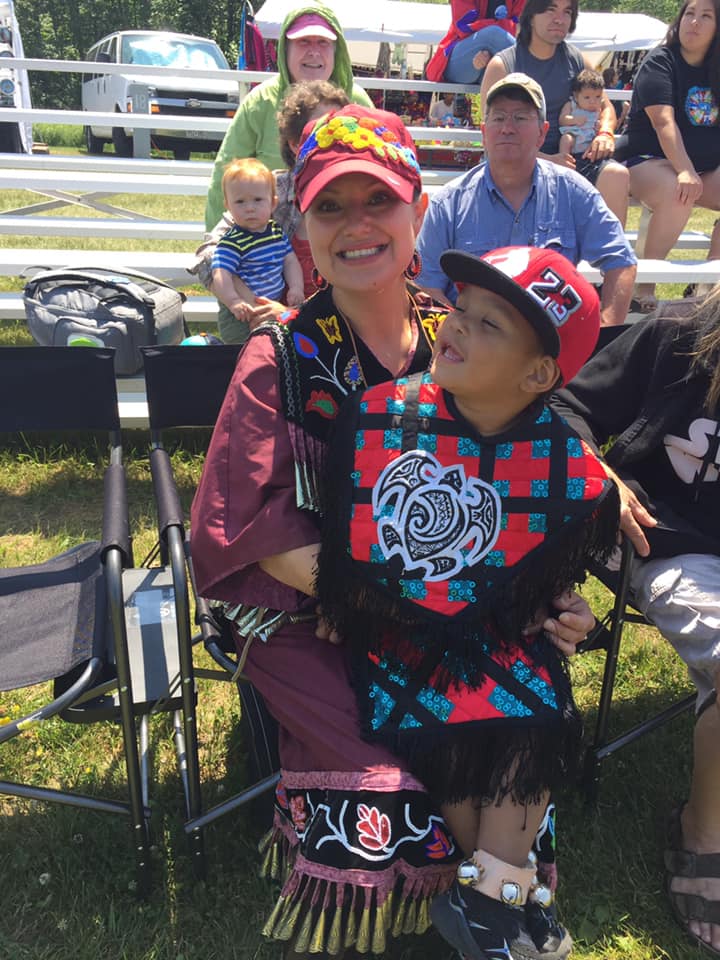 Desperation, Surrender, Patience, Love, Trust, Resourcefulness
Desperation, Surrender, Patience, Love, Trust, Resourcefulness